Paula Cook
Helping Students Who Exhibit Neurological – Based Behavior
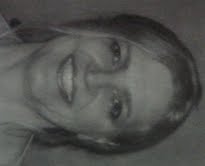 Paula Cook is a specialist teaching students who display neurological based behaviors.  She teaches at University of Manitoba and received the Council for Exceptional Children’s Outstanding Educator of the Year award in 2003.
What is NBB?
NBB (Neurological Based Behavior) is erratic behavior that occurs when one’s mental processes do not function normally.

“…They behave as they do because of the way their brains work, and their brains cannot always control their behavior in ways that serve them best” (229).
Indicators
Behavior Difficulties: atypical, inconsistent, compulsive behavior
Language Difficulties: problems in understanding, processing, and expressing information verbally
Academic Difficulties: difficulties with fine and gross motor skills, comprehension, language, and mathematics
Learning Disabilities
Student behavior in the classroom can be directly linked to their learning disability. Teachers can help in the following ways:

Slow down work pace
Giving both visual and verbal directions
Assisting with organizational skills
Providing notes to students during a lectures
ADHD
ADHD affects about 10% of students and is categorized by short attentions span, weak impulse control, and hyperactivity; these can inhibit learning and often promote misbehavior.  Teachers can help in the following ways:
Manage a highly structured classroom
Limit distractions
Color code materials
Give advanced warning of when transitions are to take place.
See page 232 for more information.
Sensory Integration Dysfunction
Definition: Abnormalities in organizing, interpreting, and responding to information taken in through the senses. 
Impaired processing of information may turn to inappropriate behavior and poor learning.
Some students seem easily overwhelmed by excess visual and auditory stimulation through their sensory processing systems.
Suggestions: Keep the classroom neat, removing loud and unpredictable noise, and give directions slowly.
Bipolar Disorder
Definition: Severe mood swings that cycle between mania and depression.
Proper medication can stabilize mood swings, and cognitive therapy and counseling can help.
These students are also frequently diagnosed with sensory integration disorder.
Be aware of what mood your student is in and try not to aggravate it.
Oppositional Defiant Disorder
Definition: Students exhibiting uncooperative and hostile behavior that inhibits their learning and social interactions.
Suggestions: Positive reinforcement, reduce number of words when speaking with students.
Symptoms: Excessive arguing with adults, deliberate attempts to annoy people, and frequent temper tantrums.
Think Pair Share
Scenario: Tay is extremely noisy.  Even during quiet work time, she taps, hums, or makes other noises.  When the teacher asks her to stop, she denies doing anything.  She talks very loudly.  When classmates ask her to be quiet, she ignores them.  Tay wears three pairs of socks all the time and adjusts the cuffs on each pair a number of times a day.

What would you do to manage her behavior?
Autism Spectrum Disorder
Definition: Abnormal development in verbal and nonverbal communication, impaired social development, and repetitive behaviors.
Suggestions: Modify the physical environment.
Indicators: Insistence on routine
Sensory overload can lead to behavior problems.
Rage